Ontario Snowmobiling Tourism Statistics 2015
Fall 2017
This report summarizes key characteristics of visitors and visitor spending of trips in Ontario which included the activity of Snowmobiling.  Data was sourced from Statistics Canada’s Travel Survey of the Residents of Canada and International Travel Survey, 2015Some slides include an index table which simplifies the comparison of Snowmobiling and total trip statistics.  Since total trips equals 100, an index of 105 indicates Snowmobiling is 5% higher than total, similarly an index of 90 signifies Snowmobiling is 10% lower than total.   Index		Interpretationless than 80	Snowmobiling trips underdeveloped versus total trips80-120		Snowmobiling trips similar to total tripsgreater than 120	Snowmobiling trips overdeveloped versus total trips
2
Visits and Spending
In 2015, there were 387,000 Snowmobiling visits in Ontario, representing 0.3% of total visits in Ontario 
Snowmobiling visitors spent $75 million, accounting for 0.3% of total visitor spending in Ontario
Source: Statistics Canada’s Travel Survey of the Residents of Canada and International Travel Survey 2015; Ontario Ministry of Tourism, Culture and Sport
3
Snowmobiling and Total Visits by Origin
Ontario residents accounted for the majority of Snowmobiling (94%) and total (86%) visits 
U.S. visitors accounted for 4% of Snowmobiling visits compared to 8% of total visits 
Visitors from Other Canada comprised 2% of Snowmobiling visits and 5% of total visits
Overseas visitors accounted for less than 1% of Snowmobiling visits and 2% of total visits
Source: Statistics Canada’s Travel Survey of the Residents of Canada and International Travel Survey 2015; Ontario Ministry of Tourism, Culture and Sport
4
Snowmobiling and Total Spending by Origin
Ontario residents accounted for the majority of Snowmobiling (85%) and total (55%) spending 
U.S. visitors accounted for 6% of Snowmobiling spending compared to 14% of total spending 
Visitors from Other Canada comprised 2% of Snowmobiling spending and 9% of total spending
Overseas visitors accounted for 7% of Snowmobiling spending and 22% of total spending
Source: Statistics Canada’s Travel Survey of the Residents of Canada and International Travel Survey 2015; Ontario Ministry of Tourism, Culture and Sport
5
Ontario Snowmobiling Visitors by Region of Residence
25% of Snowmobiling visitors from Ontario are from Region 6 compared to 14% of total visits and 19% from Region 13 (5% total visits)

Note: Ontario origin Snowmobiling visitors represented 94% (362,000) of visits and 90% ($64 M) of visitor spending
Source: Statistics Canada’s Travel Survey of the Residents of Canada and International Travel Survey 2015; Ontario Ministry of Tourism, Culture and Sport
6
U.S. Snowmobiling Visitors by Region of Residence
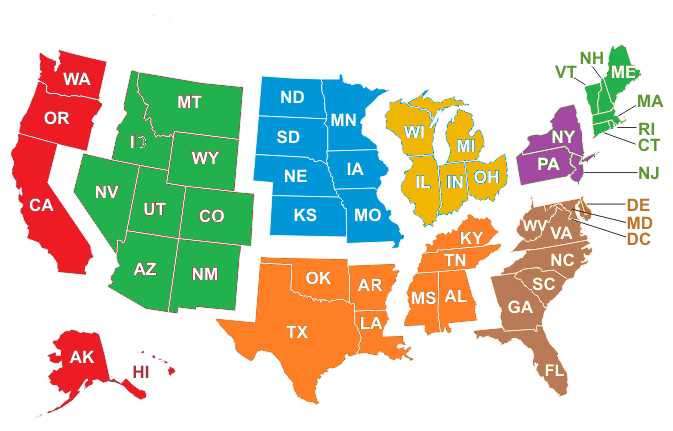 Snowmobiling visits
(Total visits)
East North Central
17%
(39%)
West North Central
59%
(5%)
Mountain
0%
(2%)
New England
8%
(4%)
Mid Atlantic
0%
(36%)
Pacific, Alaska, Hawaii
6%
(3%)
South Atlantic
0%
(8%)
South Central
9%
(3%)
59% of U.S. Snowmobiling visitors came from West North Central states 
Note: U.S. Snowmobiling visitors represented 4% (14,000) of visits and 6% ($5 M) of visitor spending
Source: Statistics Canada’s Travel Survey of the Residents of Canada and International Travel Survey 2015; Ontario Ministry of Tourism, Culture and Sport
7
Destination – Snowmobiling Visits by Region
25% of Snowmobiling visits took place in Region 13 compared to 6% of total visits, 23% in Region 12 (3% total), and 11% in Region 8 (4% total)
Source: Statistics Canada’s Travel Survey of the Residents of Canada  and International Travel Survey 2015; Ontario Ministry of Tourism, Culture and Sport
8
Snowmobiling Visits by Length of Stay
The majority (76%) of Snowmobiling visits were overnight visits.  For comparison, 36% of total visits in Ontario were overnight visits
The average number of nights spent on Snowmobiling visits was 2.6, below Ontario’s average of 3.2 nights
Source: Statistics Canada’s Travel Survey of the Residents of Canada and International Travel Survey 2015; Ontario Ministry of Tourism, Culture and Sport
9
Snowmobiling $/Trip by Length of Stay
Snowmobiling visitors spent an average of $194/trip ($179/trip for total trips)
On average, overnight visitors spent almost 3 times as much per trip as same-day visitors
Total trip spending, not just spending on Snowmobiling
Source: Statistics Canada’s Travel Survey of the Residents of Canada and International Travel Survey 2015; Ontario Ministry of Tourism, Culture and Sport
10
Snowmobiling Spending by Category
The largest proportions of expenditures were spent on Transportation (48% Snowmobiling, 36% total) and Food & Beverage (31% Snowmobiling, 27% total)
Snowmobiling visitors spent a smaller proportion on accommodations, 13%, than total visitors, 17%
Source: Statistics Canada’s Travel Survey of the Residents of Canada and International Travel Survey 2015; Ontario Ministry of Tourism, Culture and Sport
11
Other Activities done by Snowmobiling Visitors
Snowmobiling visitors do not participate in many other activities with 22% fishing, 14% hiking, and 11% cross country skiing
Source: Statistics Canada’s Travel Survey of the Residents of Canada and International Travel Survey 2015; Ontario Ministry of Tourism, Culture and Sport
12
Main Purpose of Snowmobiling Visit
Most trips were pleasure trips (59% compared to 35% of total trips)
Other includes shopping, medical, religious, hobby/trade show, etc.
Source: Statistics Canada’s Travel Survey of the Residents of Canada and International Travel Survey 2015; Ontario Ministry of Tourism, Culture and Sport
13
Snowmobiling Visits by Accommodation Type
The majority (87%) of overnight Snowmobiling visits were spent at unpaid accommodations such as private homes and cottages, compared to 61% of total visits
Source: Statistics Canada’s Travel Survey of the Residents of Canada and International Travel Survey 2015; Ontario Ministry of Tourism, Culture and Sport
14
Snowmobiling Visits by Time of Year
The majority of trips occur in the winter months with 87% of Snowmobiling trips taking place in Jan-Mar versus 20% of total trips
Source: Statistics Canada’s Travel Survey of the Residents of Canada and International Travel Survey 2015; Ontario Ministry of Tourism, Culture and Sport
15
Snowmobiling Visits by Gender
Males made the majority (70%) of Snowmobiling visits.  For comparison, 54% of total visits in Ontario were among male visitors
Source: Statistics Canada’s Travel Survey of the Residents of Canada and International Travel Survey 2015; Ontario Ministry of Tourism, Culture and Sport
16
Snowmobiling Visits by Party Size
Avg Party Size                          3.1                                                        2.3
With children                            17%                                                       12%
55% of Snowmobiling visits were among groups of 3 or more people compared to 24% of total visits  
17% of Snowmobiling visits included children versus 12% of total visits
Source: Statistics Canada’s Travel Survey of the Residents of Canada and International Travel Survey 2015; Ontario Ministry of Tourism, Culture and Sport
17
Domestic Snowmobiling Visitor’s Income
42% of Canadian Snowmobiling visitors in Ontario had a household income greater than $100,000 compared to 36% of total visitors
Source: Statistics Canada’s Travel Survey of the Residents of Canada  2015; Ontario Ministry of Tourism, Culture and Sport
18
Domestic Snowmobiling Visitor’s Education
55% of Canadian Snowmobiling visitors in Ontario had some post secondary education compared with 40% of total visits
Source: Statistics Canada’s Travel Survey of the Residents of Canada  2015; Ontario Ministry of Tourism, Culture and Sport
19
Snowmobiling Summary
In 2015, there were 387,000 Snowmobiling visits, accounting for 0.3% of total visits in Ontario. Snowmobiling visitors spent $75 million, or 0.3% of total visitor spending in Ontario. 
Ontario residents accounted for 94% of visits and 85% of spending, residents of Other Canada accounted for 2% of visits and 2% of spending, U.S. visitors represented 4% of visits and 6% of expenditures, and overseas visitors accounted for less than 1% of visits and 7% of spending
25% of Snowmobiling visitors from Ontario are from Region 6 compared to 14% of total visits and 19% from Region 13 (5% total visits)
25% of Snowmobiling visits took place in Region 13 compared to 6% of total visits, 23% in Region 12 (3% total), and 11% in Region 8 (4% total)
20
Snowmobiling Summary
The majority (76%) of Snowmobiling visits were overnight visits.  For comparison, 36% of total visits in Ontario were overnight visits. The average number of nights spent on Snowmobiling visits was 2.6, below Ontario’s average of 3.2 nights
Snowmobiling visitors spent an average of $194/trip ($179/trip for total trips). On average, overnight visitors spent almost 3 times as much per trip as same-day visitors
The largest proportions of expenditures were spent on Transportation (48% Snowmobiling, 36% total) and Food & Beverage (31% Snowmobiling, 27% total). Snowmobiling visitors spent a smaller proportion on accommodations, 13%, than total visitors, 17%
Snowmobiling visitors do not participate in many other activities with 22% fishing, 14% hiking, and 11% cross country skiing
Most trips were pleasure trips (59% compared to 35% of total trips)
21
Snowmobiling Summary
The majority (87%) of overnight Snowmobiling visits were spent at unpaid accommodations such as private homes and cottages, compared to 61% of total visits
The majority of trips occur in the winter months with 87% of Snowmobiling trips taking place in Jan-Mar versus 20% of total trips
55% of Snowmobiling visits were among groups of 3 or more people compared to 24% of total visits. 17% of Snowmobiling visits included children versus 12% of total visits
42% of Canadian Snowmobiling visitors in Ontario had a household income greater than $100,000 compared to 36% of total visitors
55% of Canadian Snowmobiling visitors in Ontario had some post secondary education compared with 40% of total visits
22